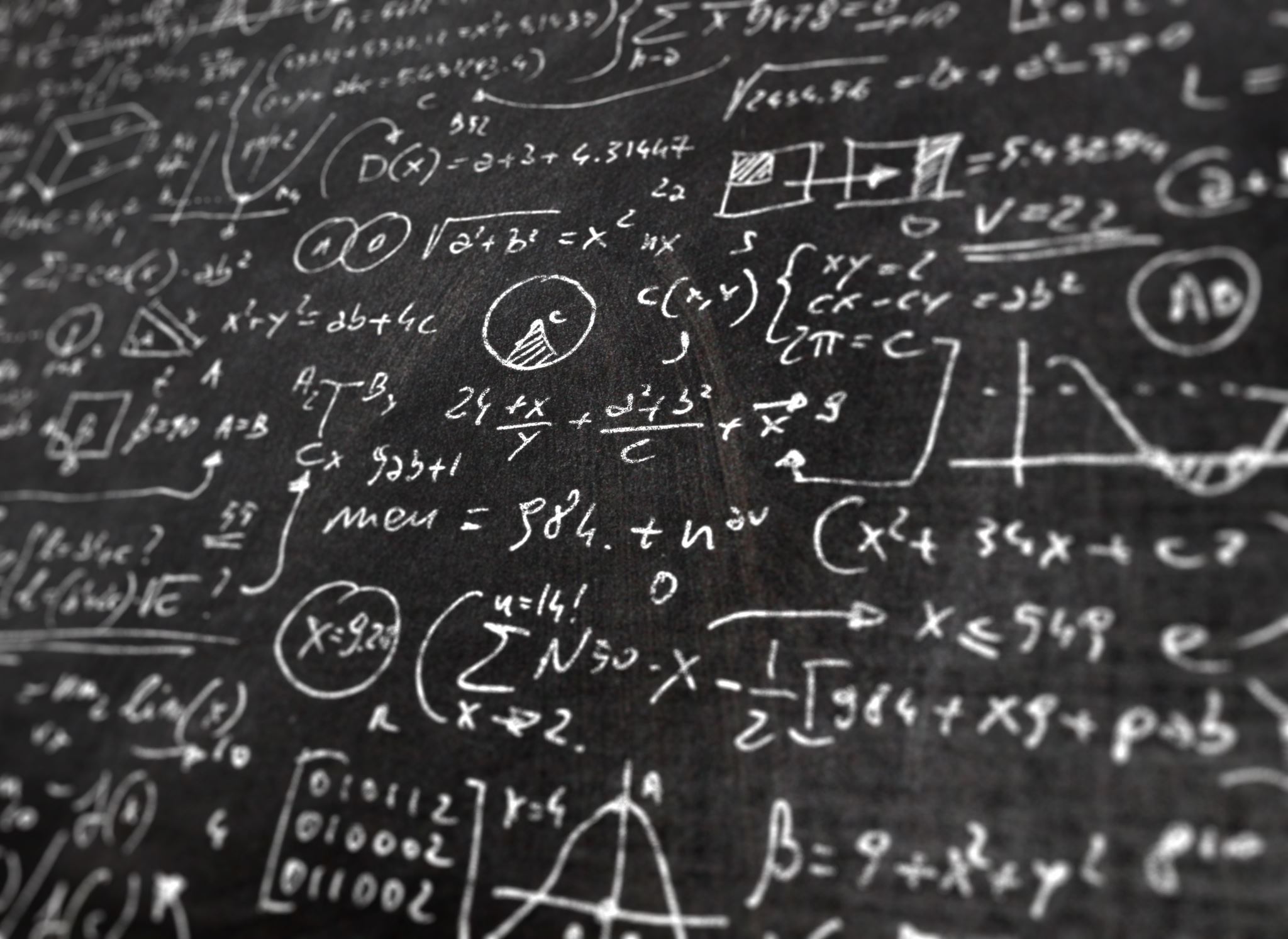 CODIFICATION OF ADMINISTRATIVE PROCEDURES
DR KARINA PILARZ
CODIFICATION – DEFINITION
the act or process of arranging something, such as laws or rules, into a system.

EXAMPLES:
The U.S. Code is a codification of all statutes passed by Congress.
Without codification, there is no guarantee that the policy will remain consistent.


https://dictionary.cambridge.org/pl/dictionary/english/codification
Codification is the process of bringing together a legal act (or several related acts) and all its amendments into a single new act.
Codification can take two forms:
vertical – where an original act and its amendments are incorporated into a single new act;
horizontal – where two or more original acts covering related subjects, and any amendments to them, are merged into a single new act.
Unlike consolidation (i.e. the unofficial simplification of a legal act incorporating its amendments), the new act goes through the same lawmaking process and replaces the acts that are being codified. For example, when legislative acts are officially codified, the full legislative process (ordinary or special legislative procedure) must be respected.
https://eur-lex.europa.eu/EN/legal-content/glossary/codification.html
ACTIVITY
Read the article „Administrative Procedure” and prepare for the discussion:
What are the advantages of codifying administrative procedure?
Can you indicate any potential risks of codification of administrative procedurę?

Answer the questions:
What about the codification of administrative procedure in your country?
What do you think should be changed in this area?
In European countries, we can distinguish the following four models for the codification of administrative procedure:
1) the model of developed classical codification,
2) the model of brief frame regulation,
3) the model of complex regulation,
4) the model of non-codified procedure.
The characteristic feature of the first model is the existence of developed, detailed and rather coherent and free from gaps and further references of the codification of administrative procedure. The assumptions of that model were directed by the Austrian AVG. Besides, that model of codification is reflected by German VwVfG and Polish k.p.a.
The second model of codification (the model of brief frame regulation) defined the general rules of administrative procedure, including various exclusions and reservations. In wide degree these rules are supplemented with more detailed regulations from other acts (lex specialis).
The model of a complex regulation tries to connect in one act different regulations when it comes to procedure regards the kind of procedure or even joins them with regulations of the organizational or substantial law. Perfect example of that construction is the Dutch Awb, which refers mainly to control procedures (administrative and judicial).
The essence of the fourth model, suitable for the systems of common law, is multi-layered structure, lack of concentration and diversity of the procedural rules. Courts and tribunals play an important role in clarifying and 'creating' these rules.
Act of 14 June 1960 Code of Administrative Procedure

General principles:

the issue of applicability of general principles included in Articles 6–16 of the Code of Administrative Procedure is a controversial and a disputable one;
the doctrine presents different opinions concerning the force of applicability of general principles;
general principles of the Code of Administrative Procedure are legal norms which have been singled out in jurisdictional administrative procedure where they fully apply;
the range of applicability of general principles of the Code of Administrative Procedure is not limited only to jurisdictional administrative procedure; 
some principles apply fully to summary procedures due to their nature and specificity; 
additionally, general principles of the Code of Administrative Procedure should be also applied to procedures not regulated by codes, which are regulated by other acts concerning administrative procedure.
Rule of law;
The principle of objective truth;
The principle of the benefit of the doubt;
The principle of cooperation between public administration bodies;
The principle of further inspiring citizens’ trust;
The principle of provision of information to parties;
The principle of active participation of the parties in the proceedings;
The principle of persuasive argument;
The principle of expediency and simplicity of proceedings;
The principle of amicable settlement of cases;
The principle of written proceedings;
The principle of two-instance administrative proceedings;
The principle of permanence of decisions.
RULE OF LAW
https://www.youtube.com/watch?v=sZ0P2sTlWrw
According to the general principle of the rule of law (Article 6 of the CAP), which has the value of a constitutional principle (Article 7 of the Constitution of the Republic of Poland) administration authorities have an obligation to act on the basis and within the limits of law; 
this, in turn, implies, in particular, the duty of administrative authorities to examine and adjudicate cases as the law stands at that time (i.e., as of the date the authority issues a decision)”;
as can be seen from the above, the principle of the rule of law involves acting on the basis of the provisions of law – provisions of universally binding law within the meaning of Article 87 of the Constitution of the Republic of Poland, and within the limits of law.
THE CONSTITUTION OF THE REPUBLIC OF POLAND OF 2nd APRIL, 1997:

Article 7
The organs of public authority shall function on the basis of, and within the limits of, the law.

Article 87
1. The sources of universally binding law of the Republic of Poland shall be: the Constitution, statutes, ratified international agreements, and regulations.
2. Enactments of local law issued by the operation of organs shall be a source of universally binding law of the Republic of Poland in the territory of the organ issuing such enactments.